NRK Dagsrevyen 12. august 2013
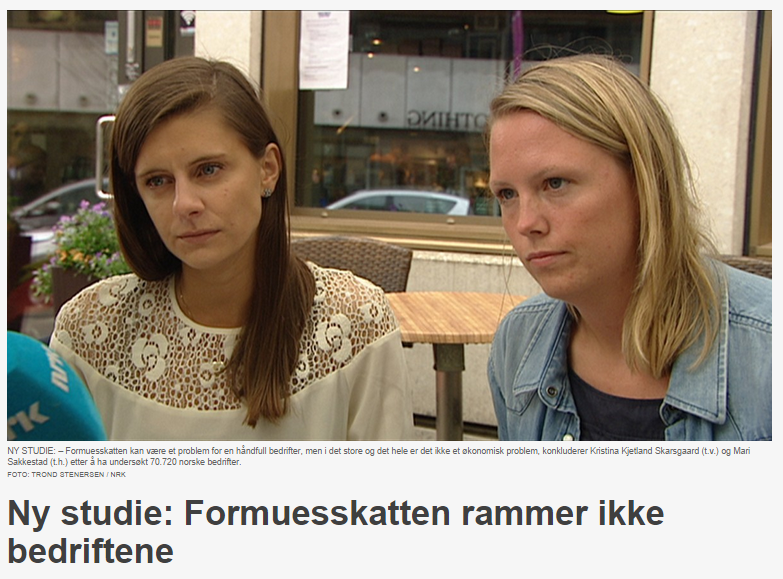 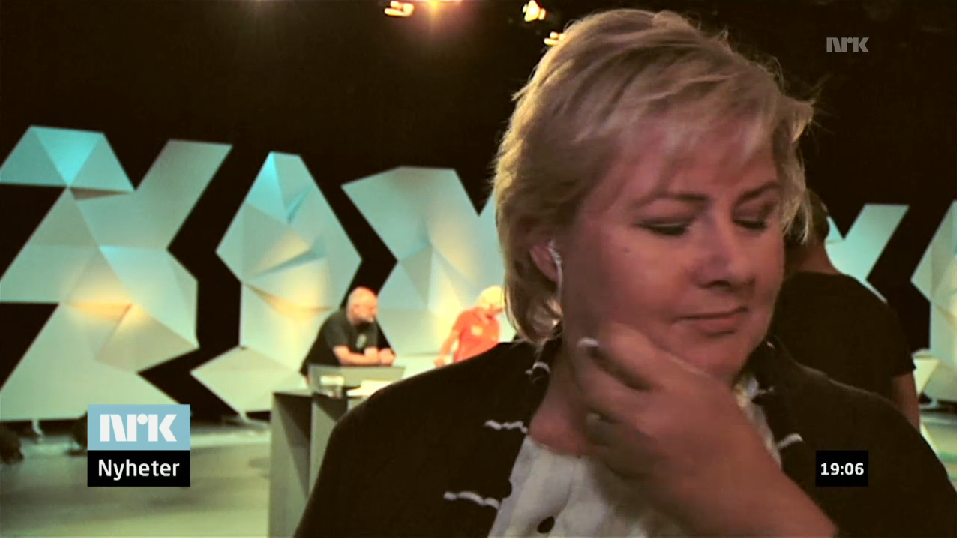 Masteroppgave fra NHH av Kristina Kjetland Skarsgaard (t.v.) og Mari Sakkestad
2013: nrk.no 8. juli / Klassekampen 18. juli
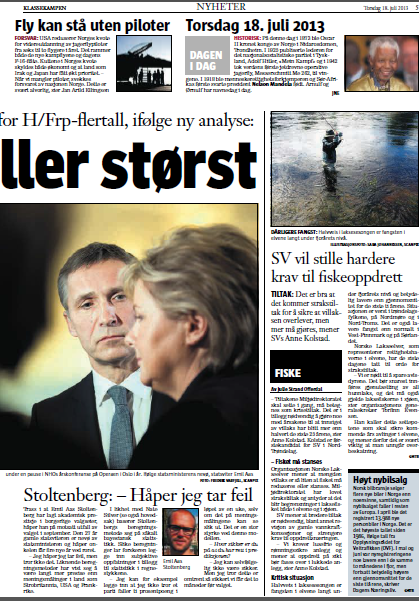 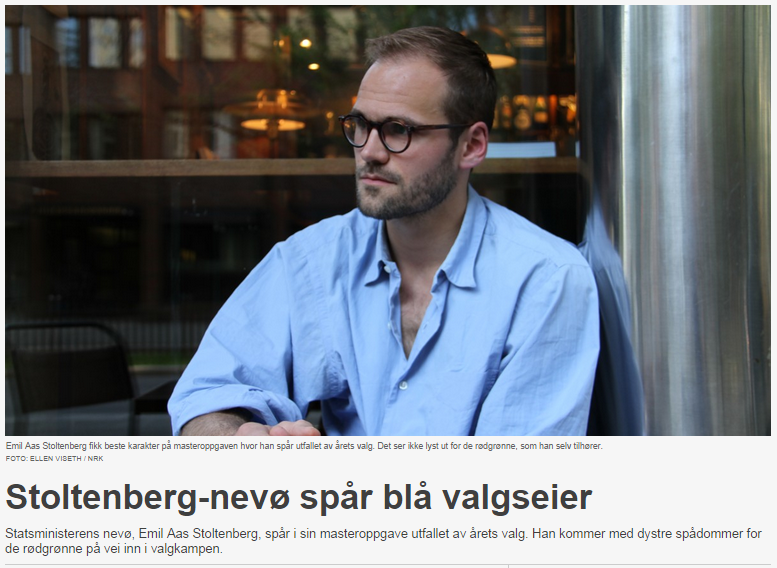 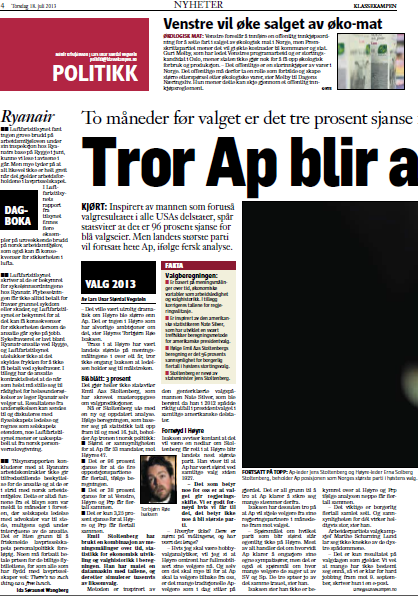 Masteroppgave fra Universitetet i Oslo, Institutt for statsvitenskap, Emil Aas Stoltenberg
Dagens Næringsliv 21., 22., 23. februar og 1. august
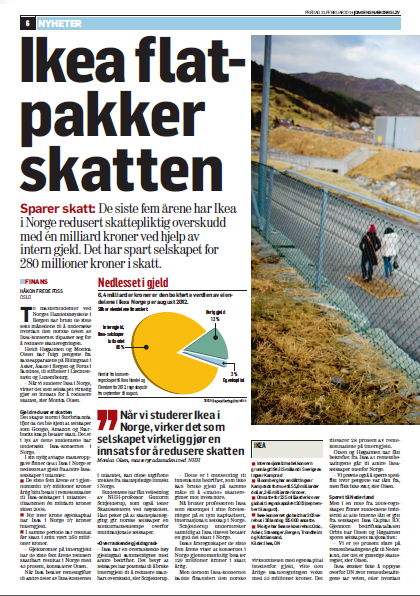 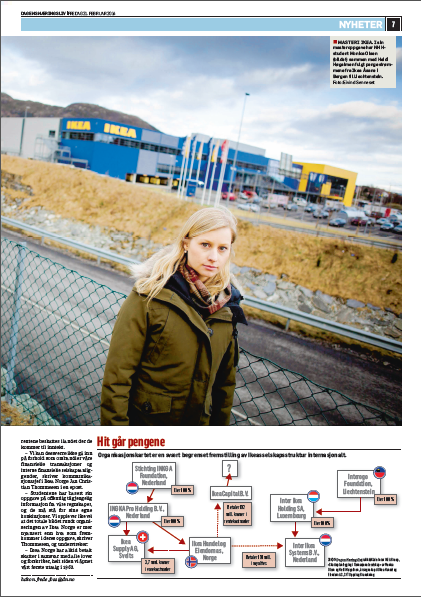 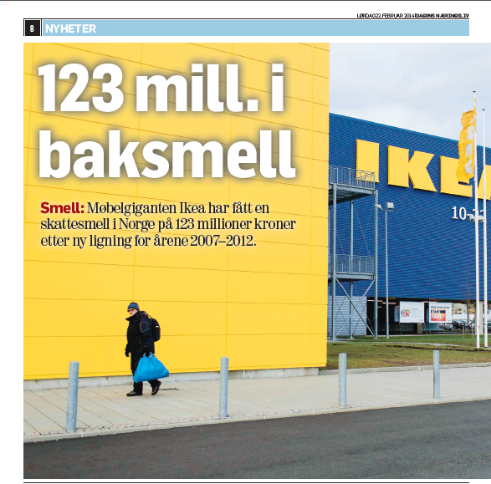 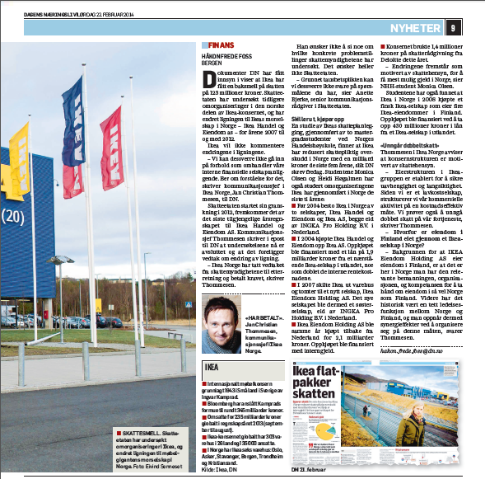 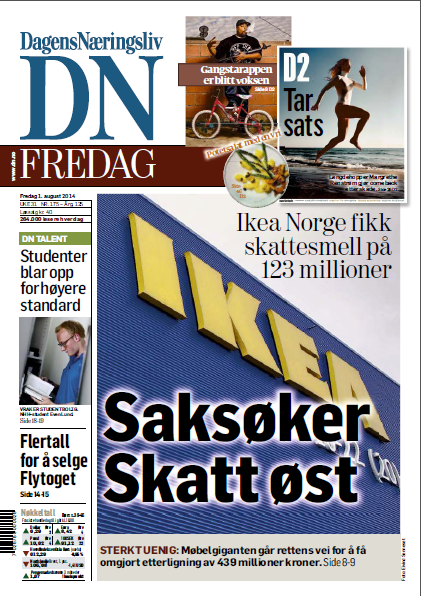 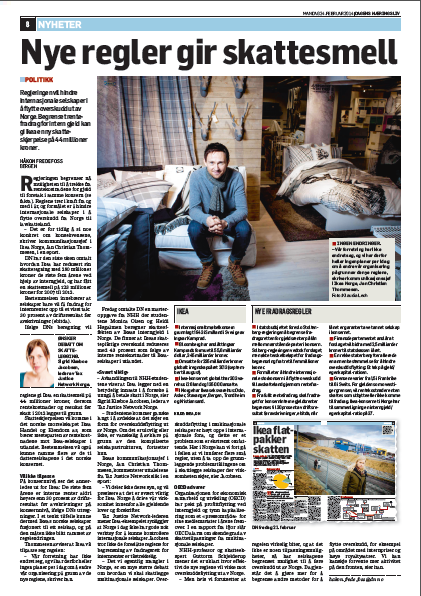 Masteroppgave fra NHH av Monica Olsen og Heide Høgalmen
Klassekampen 23. juli / VG 25. juli
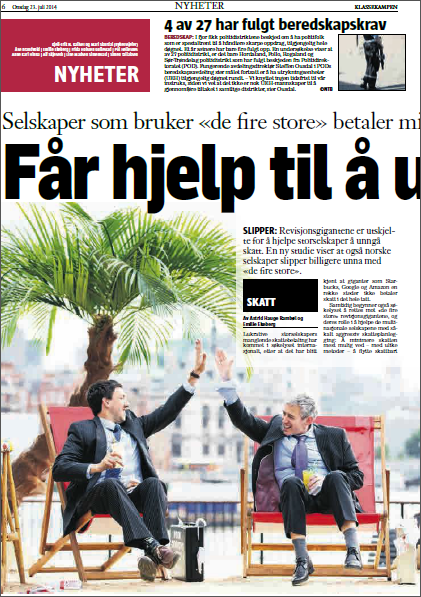 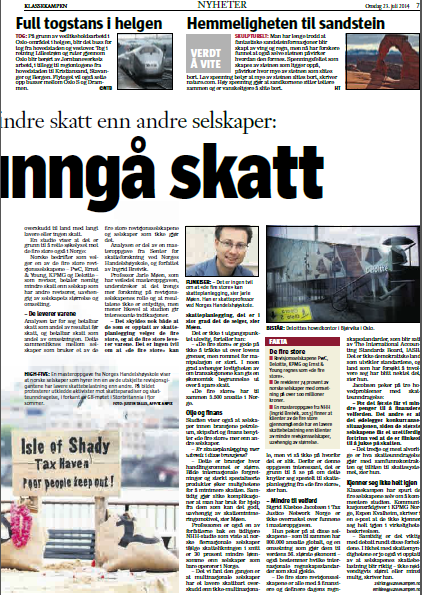 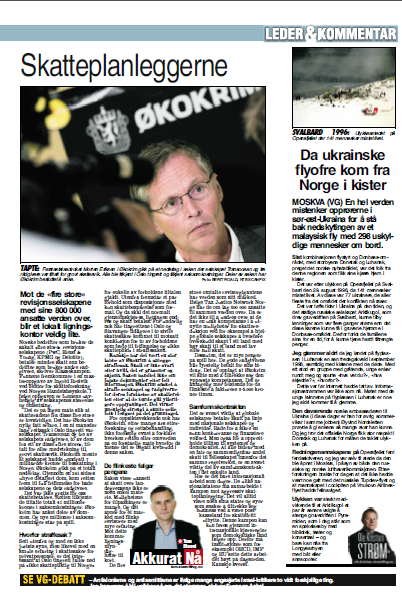 Masteroppgave fra NHH av Ingrid Breivik
Dagens Næringsliv 8. august / Klassekampen 20. august
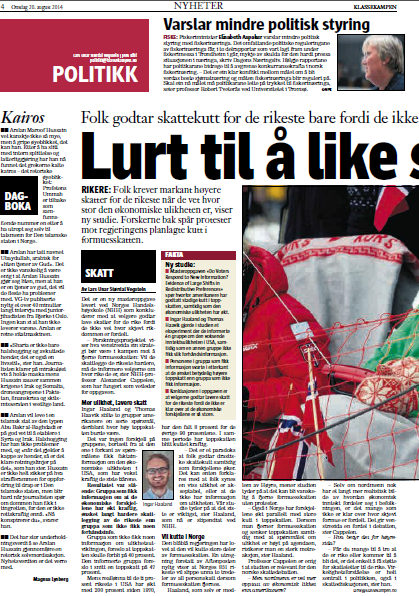 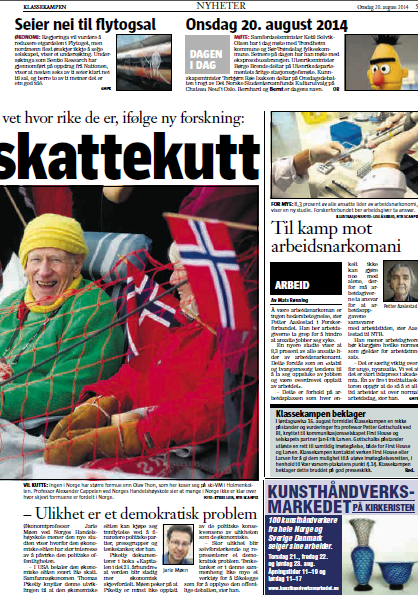 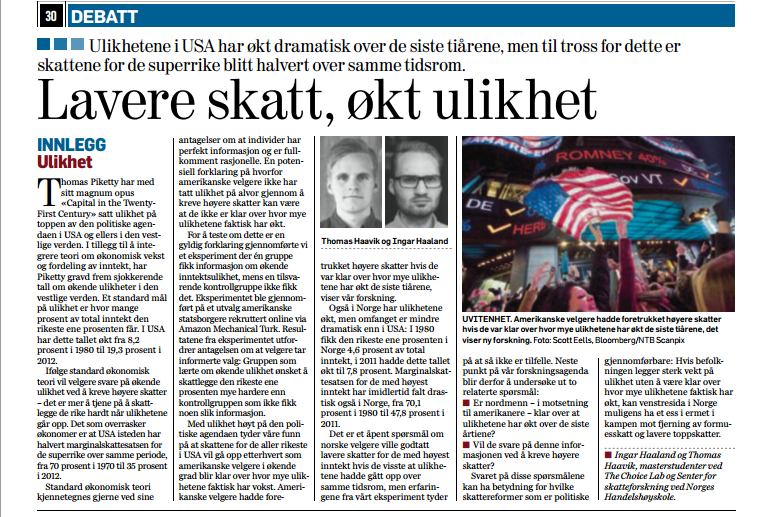 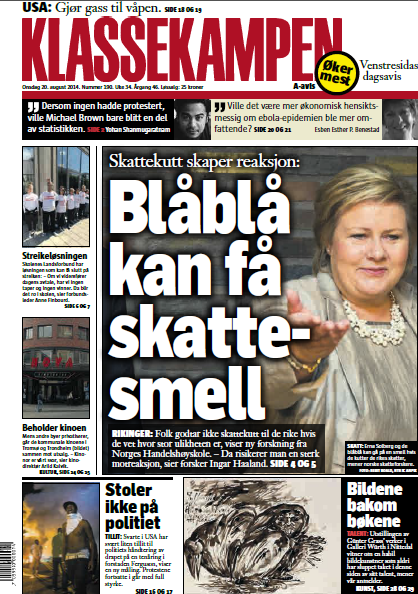 Masteroppgave fra NHH av Ingar Haaland og Thomas Haavik
Hvorfor bør det lages flere saker om masteroppgaver?
Bra for studenten
Bra for media
Bra for institusjonen
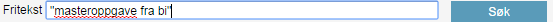 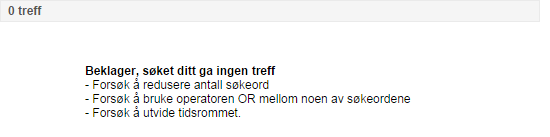 Hvordan komme i avisa med masteroppgaven?
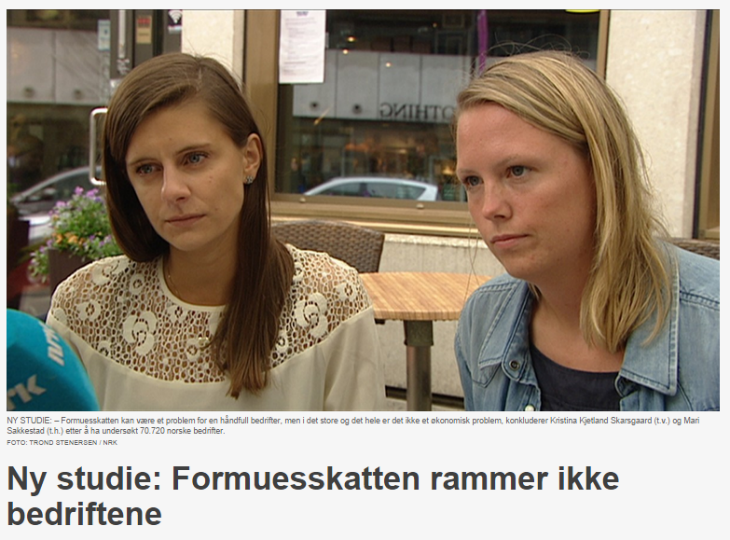 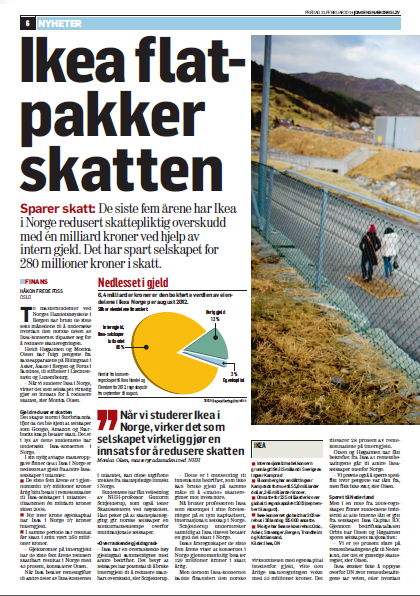 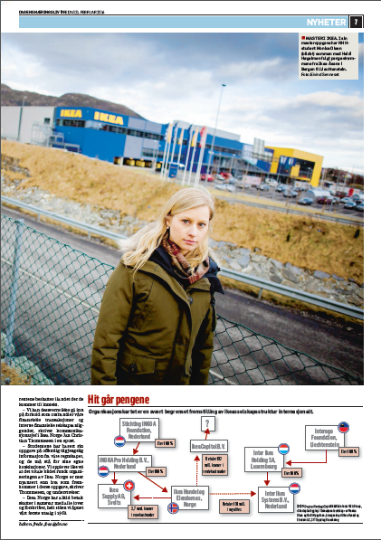 Tema, metode (og konklusjon)
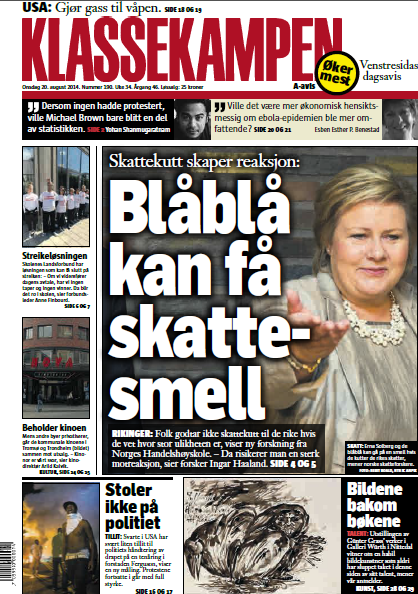 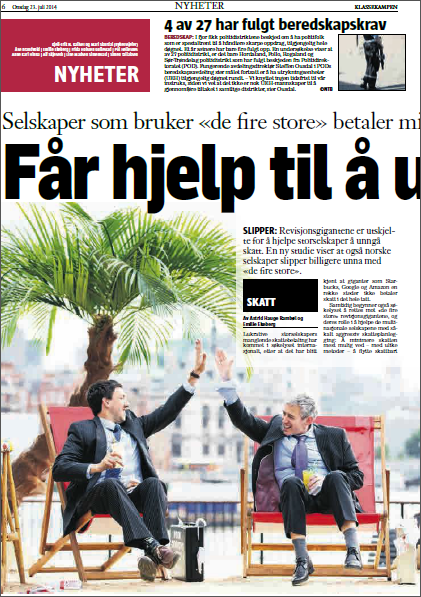 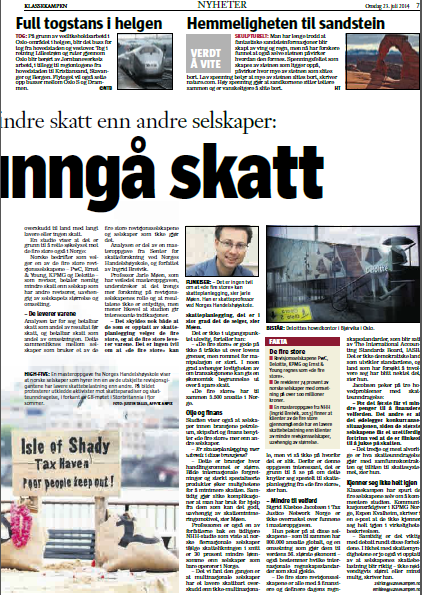 2. Veileder
3. Kontakt
Tips til våren 2015
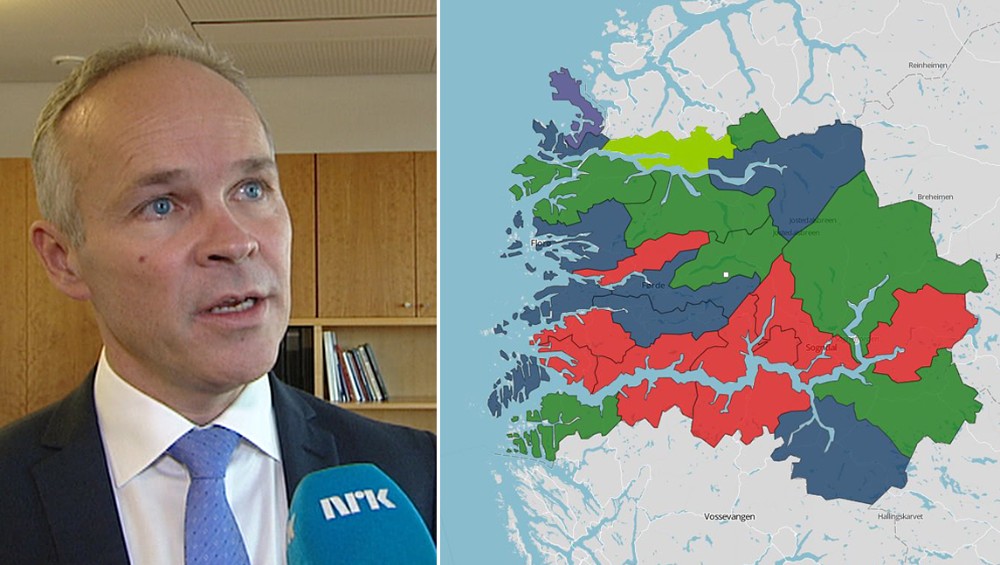 Foto: Arne Fenstad / NRK
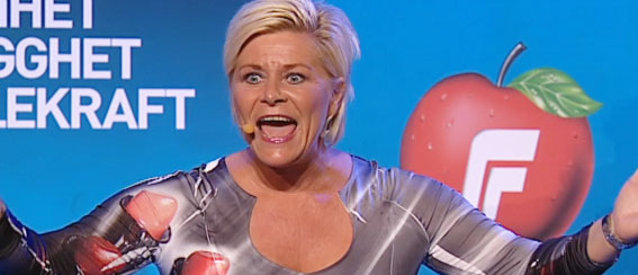 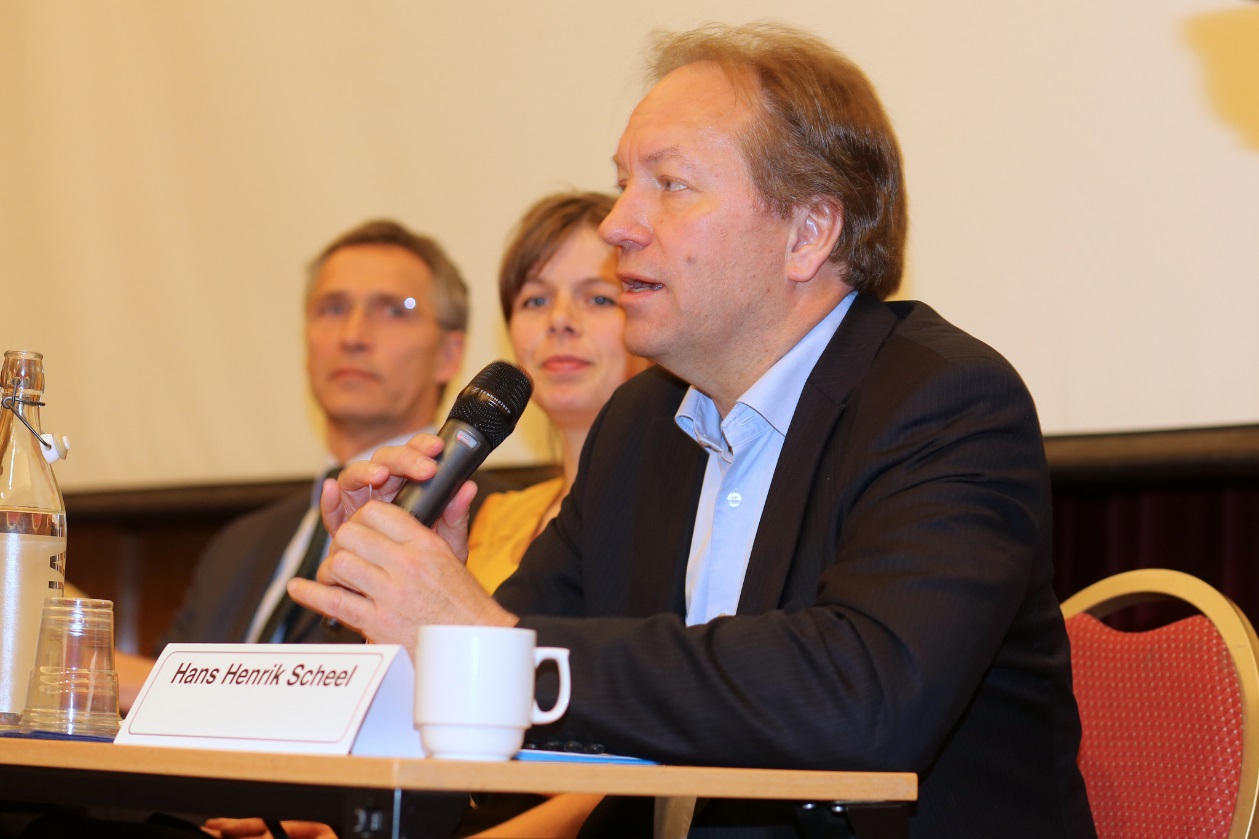 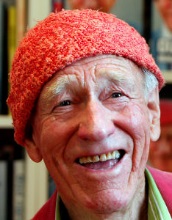 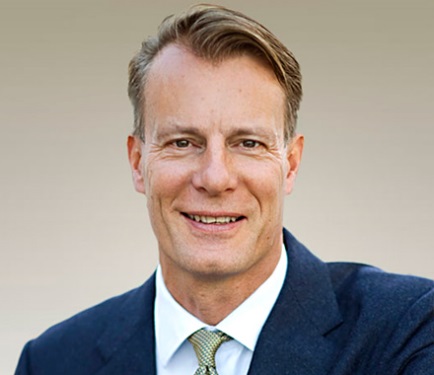 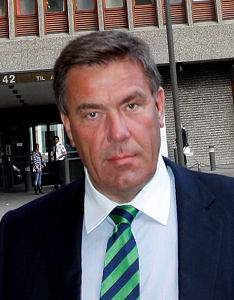 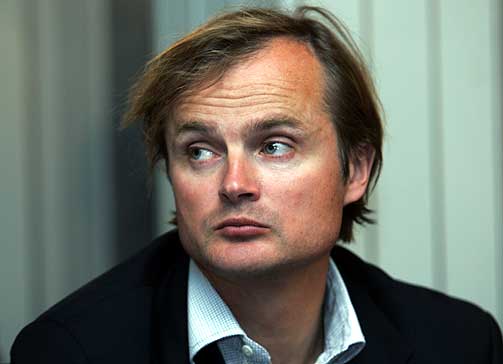 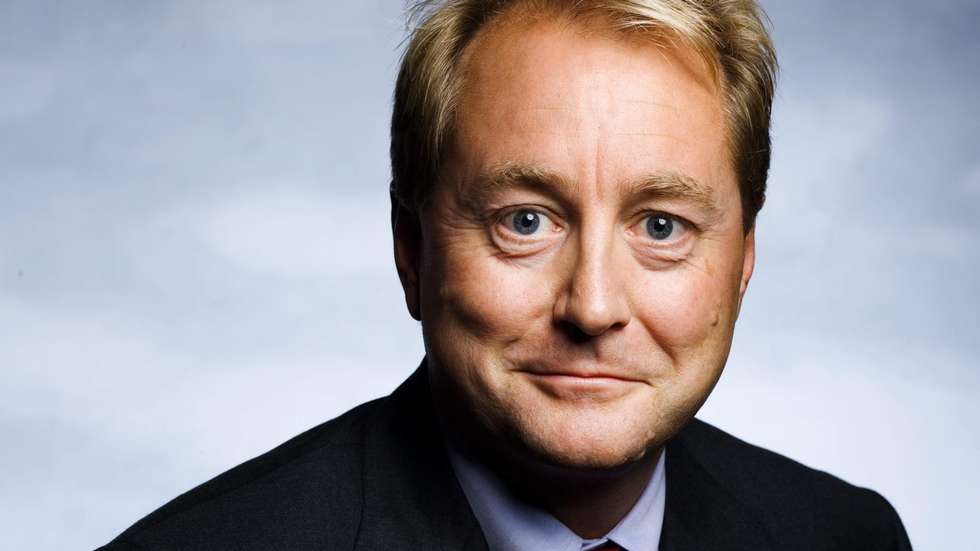